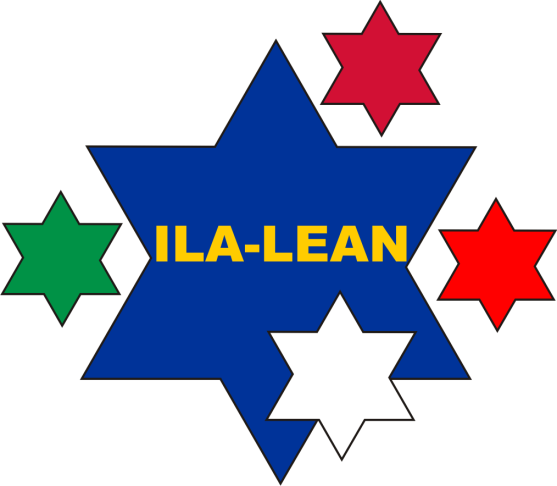 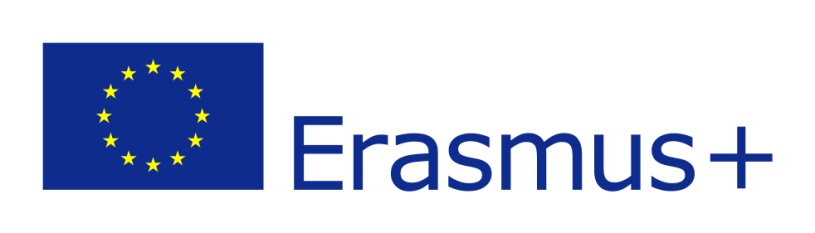 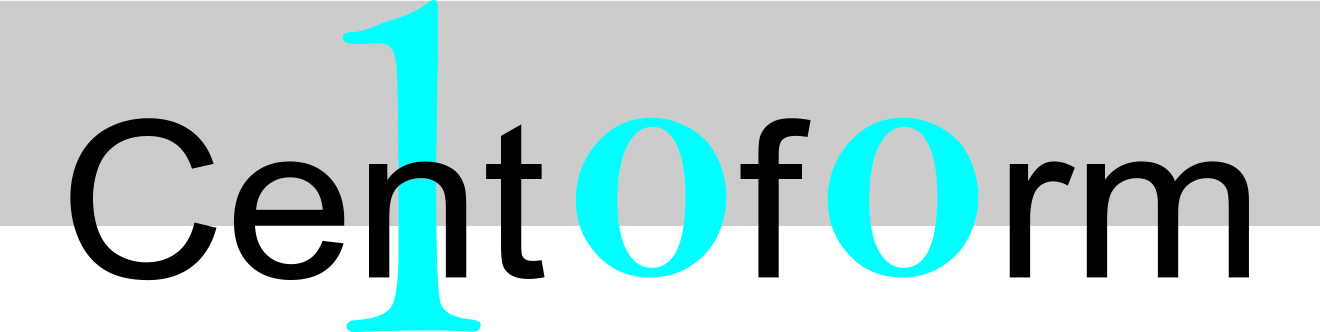 5S SPILLET
SLIDESHOW OM KORTENE
Chiara Longhi, Gennaro Opera
Centoform Srl
„Innovative læringsmetoder for implementering av Lean-tenkning for å forbedre produktiviteten ved kontor- og kunnskapsarbeid”

ILA-LEAN Project No 2016-1-PL01-KA203-026293    
2016-2018
2018
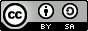 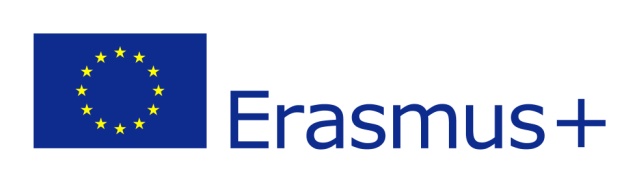 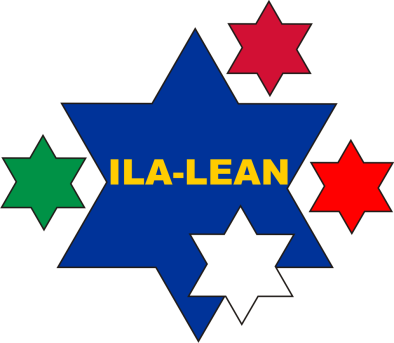 Project Title
Innovative Læringsmetoder for Implementering av Lean-Tenkning for å ForbedreProduktiviteten ved Kontor- og Kunnskapsarbeid
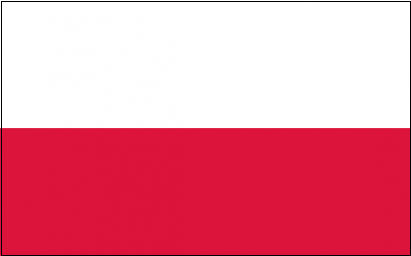 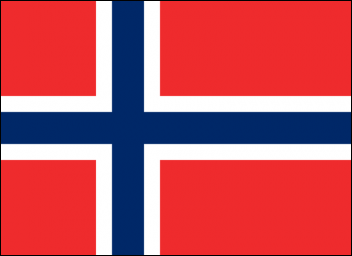 Prosjektsnummer: 2016-1-PL01-KA203-026293
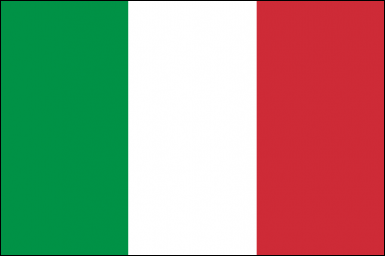 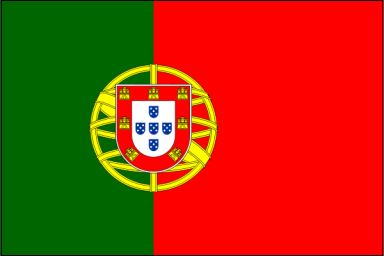 Ansvarsfraskrivelse:
Dette prosjektet er medfinansiert med støtte fra EU-kommisjonen. Denne publikasjonen gjenspeiler kun forfatterens syn, og kommisjonen kan ikke holdes ansvarlig for bruk som kan bli gjort av informasjonen deifra.
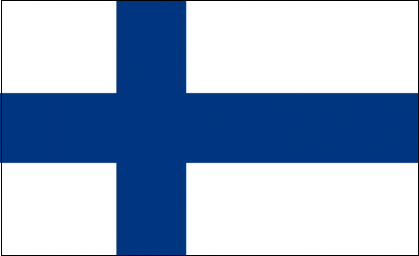 2
Denne publikasjonen er lisensiert under Creative Commons Attribution-ShareAlike 4.0 International License (CC BY-SA 4.0).
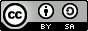 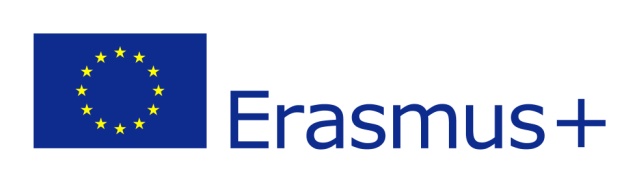 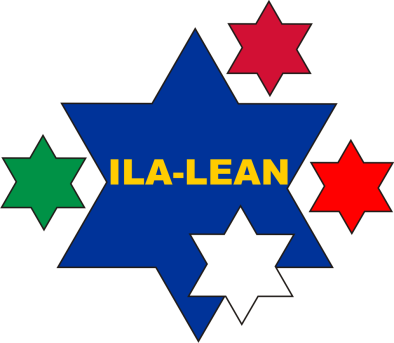 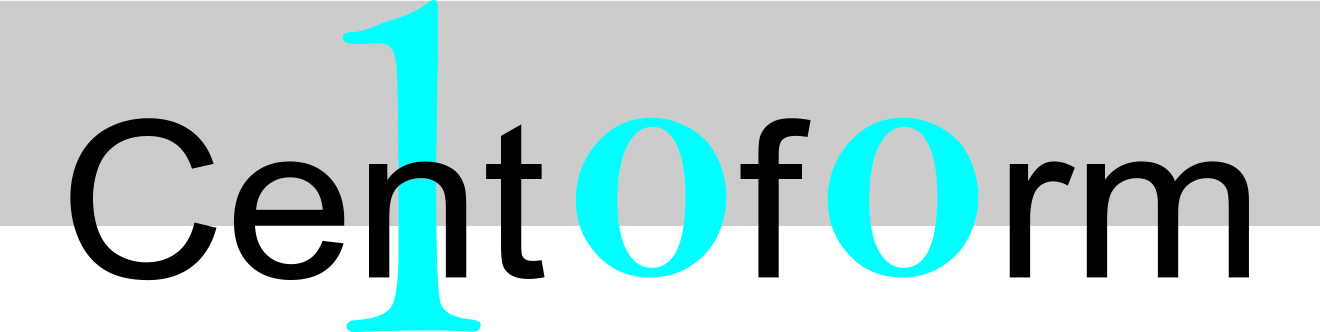 1 + 1 = ()
KORT: GULT
3
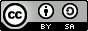 ILA-LEAN Project No 2016-1-PL01-KA203-026293 - 2016-2018
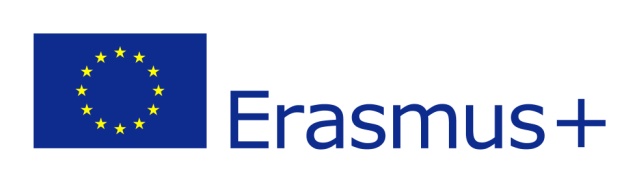 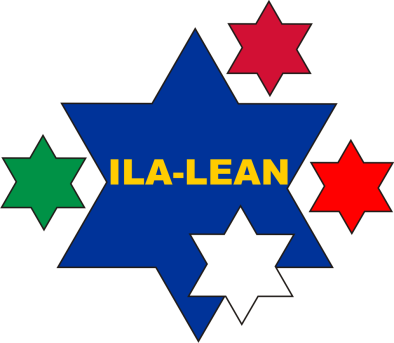 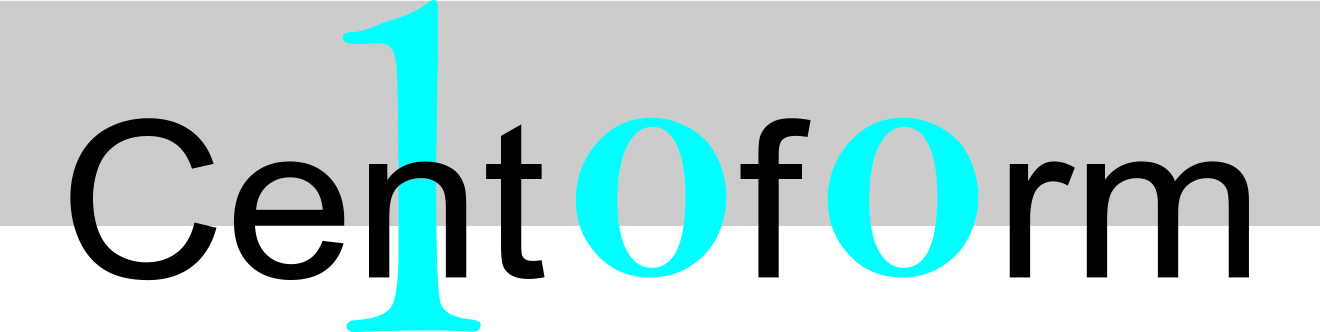 31 + 17 = ()
KORT: GULT
4
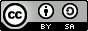 ILA-LEAN Project No 2016-1-PL01-KA203-026293 - 2016-2018
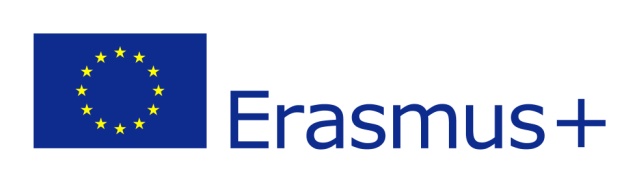 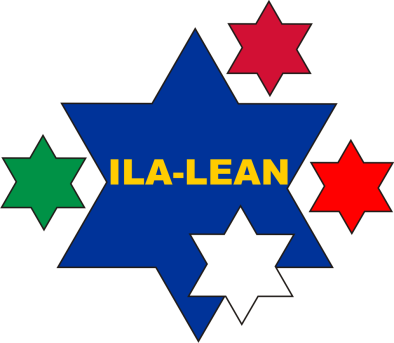 Computer KO
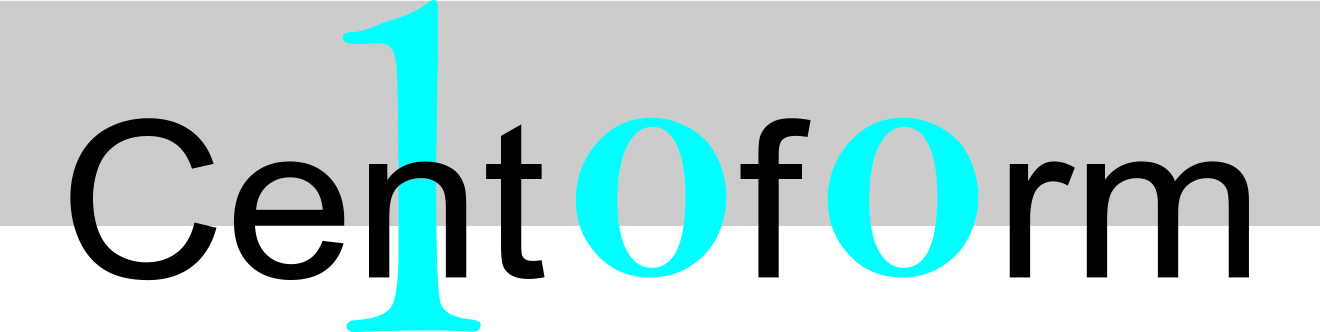 5
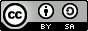 ILA-LEAN Project No 2016-1-PL01-KA203-026293 - 2016-2018
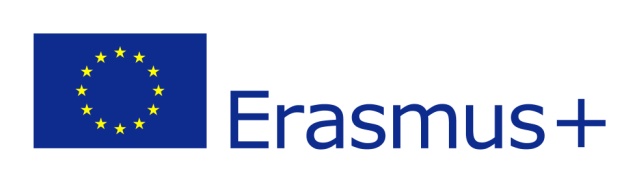 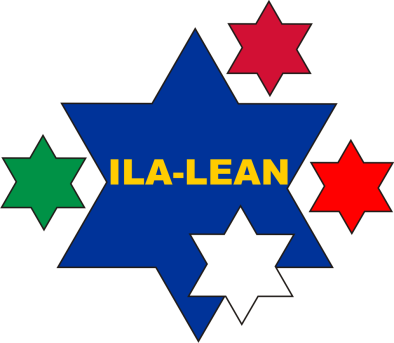 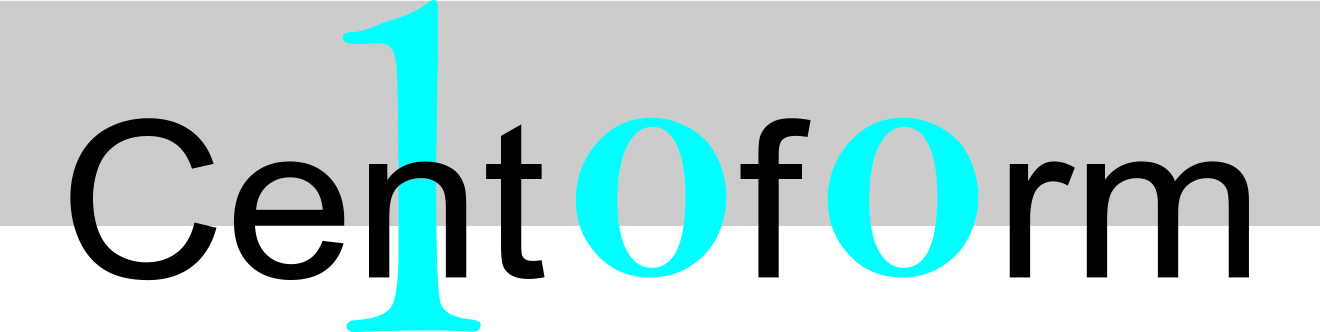 18 + 1 + 37= ()
KORT: HVITT
6
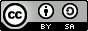 ILA-LEAN Project No 2016-1-PL01-KA203-026293 - 2016-2018
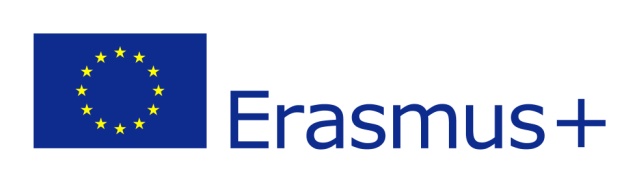 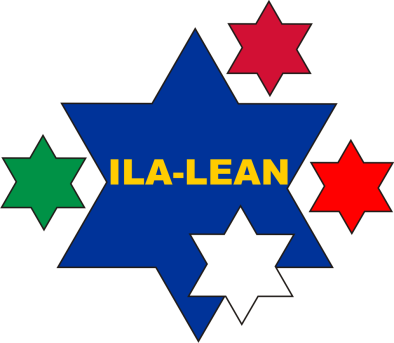 66
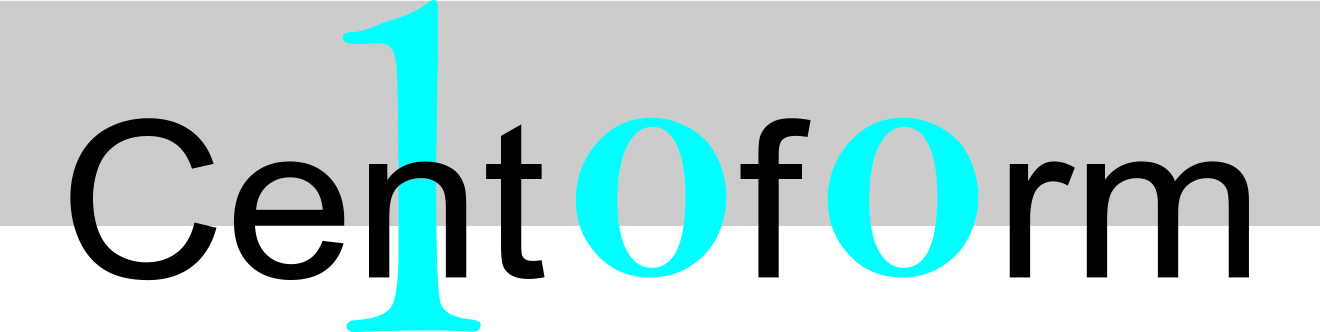 + 1 - 99 = ()
KORT: RØDT
7
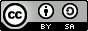 ILA-LEAN Project No 2016-1-PL01-KA203-026293 - 2016-2018
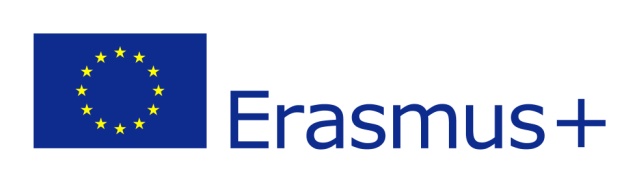 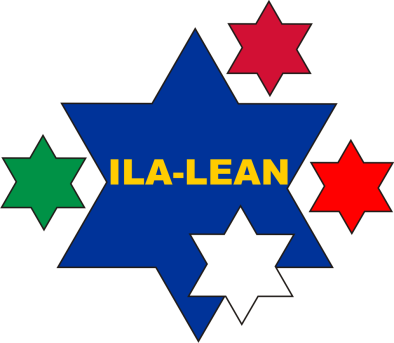 1111 + F = ()
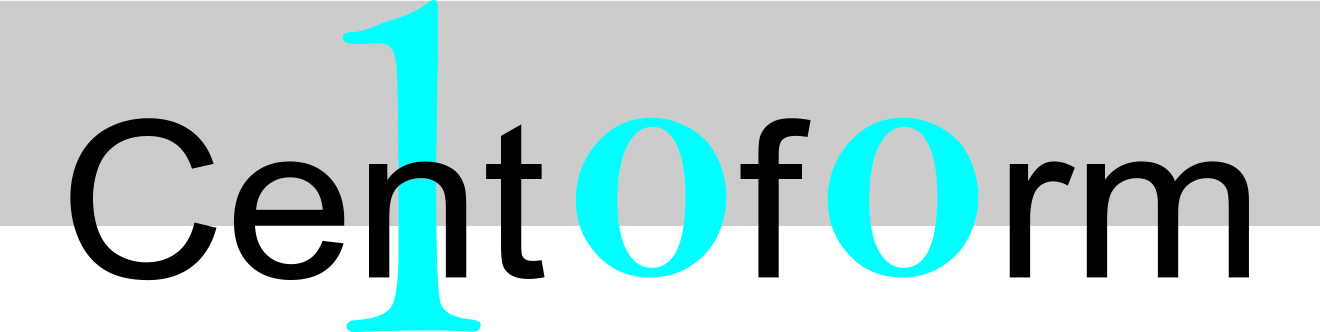 HEXADECIMALT SYSTEM
BINÆRTSYSTEM
KORT: HVITT
8
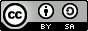 ILA-LEAN Project No 2016-1-PL01-KA203-026293 - 2016-2018
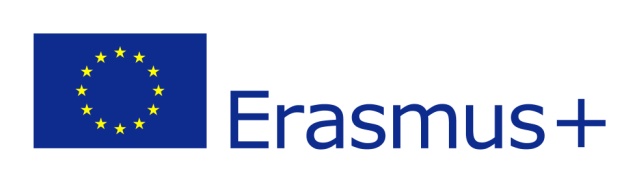 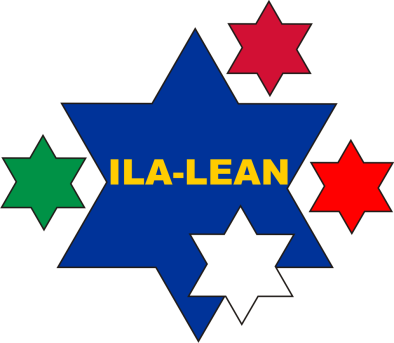 V + MC = ()
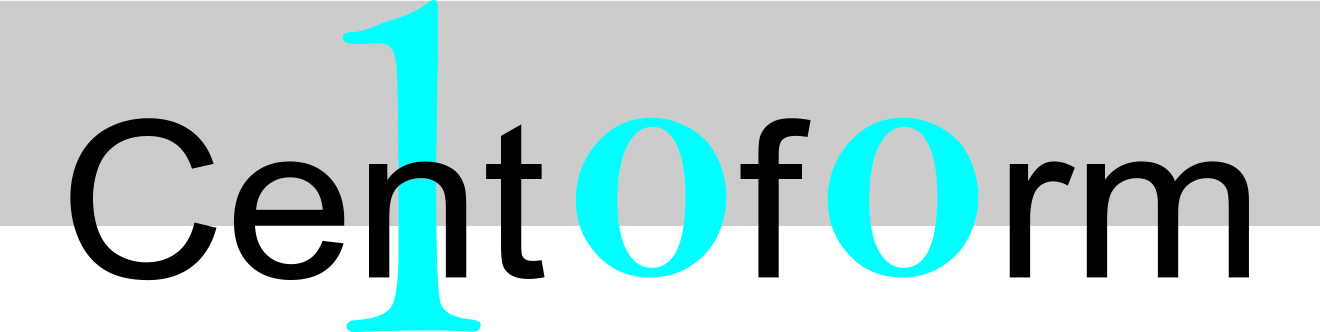 ROMERTALL
KORT: HVITT
9
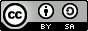 ILA-LEAN Project No 2016-1-PL01-KA203-026293 - 2016-2018
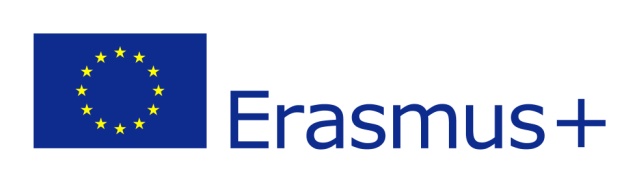 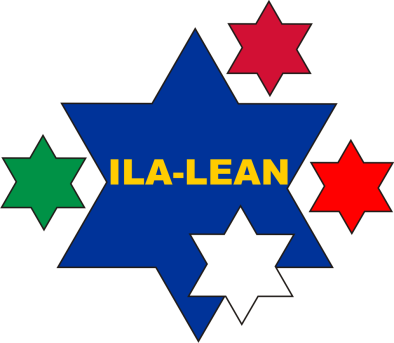 Gjør jobben til kollegaen som er på ferie
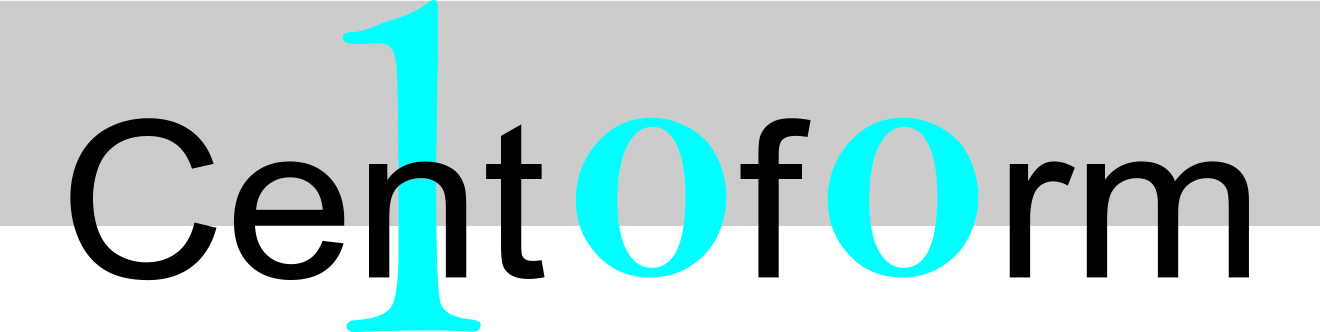 10
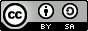 ILA-LEAN Project No 2016-1-PL01-KA203-026293 - 2016-2018
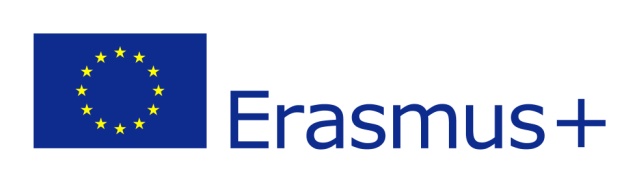 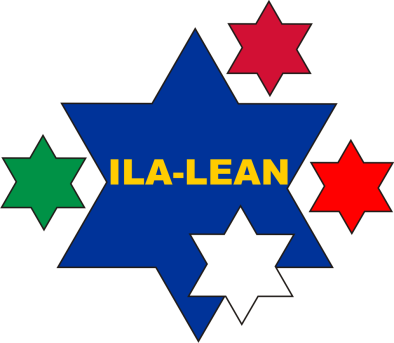 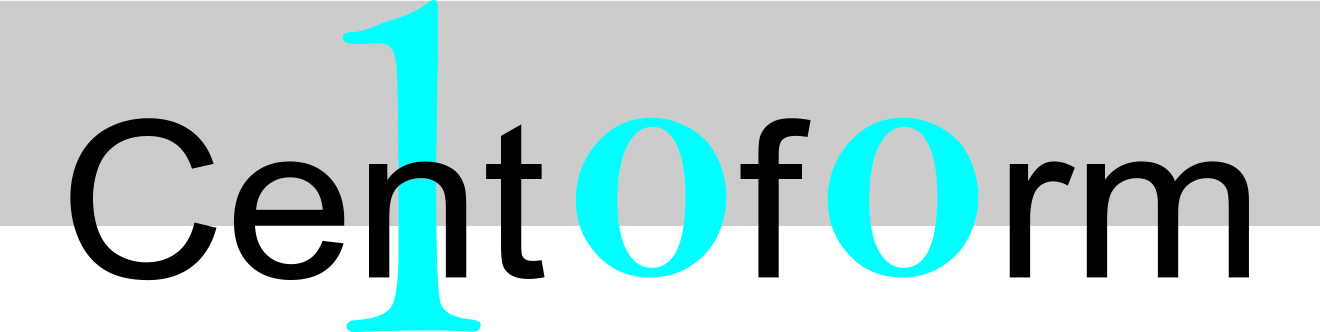 KORT: GULT
11
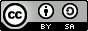 ILA-LEAN Project No 2016-1-PL01-KA203-026293 - 2016-2018
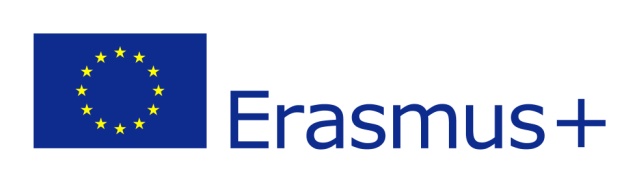 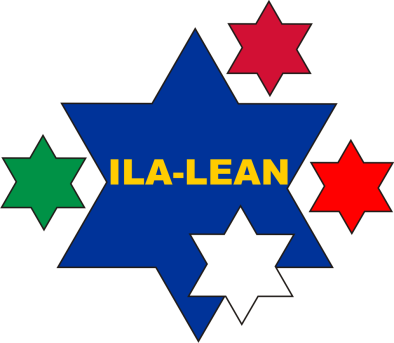 ❾1 - 1 – MDLV = ()
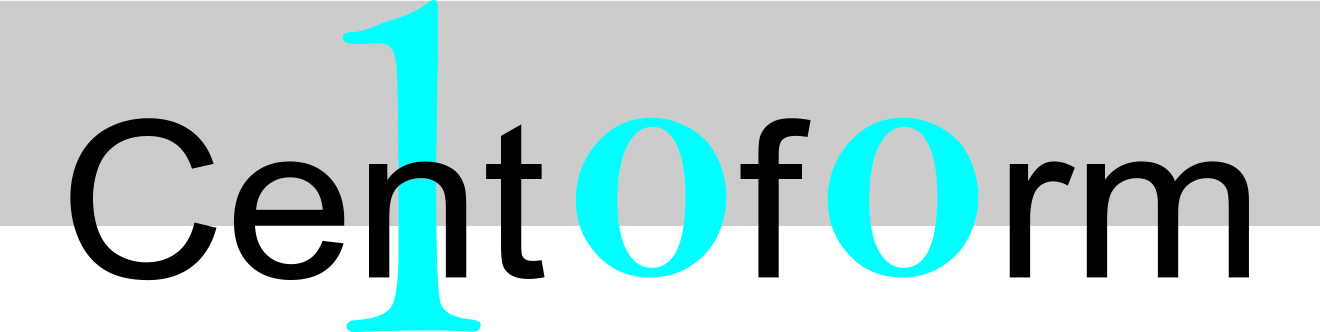 ROMERTALL
KORT: RØDT
12
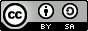 ILA-LEAN Project No 2016-1-PL01-KA203-026293 - 2016-2018
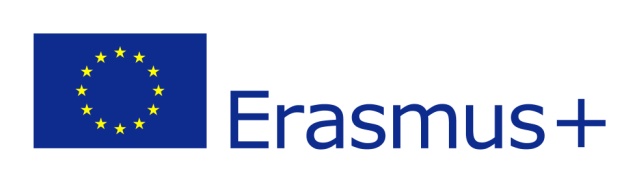 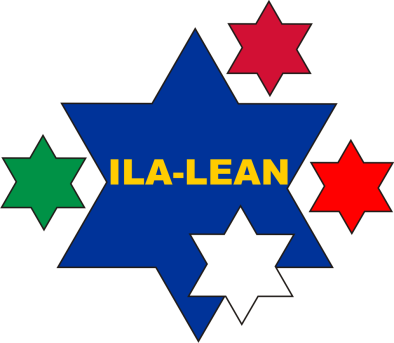 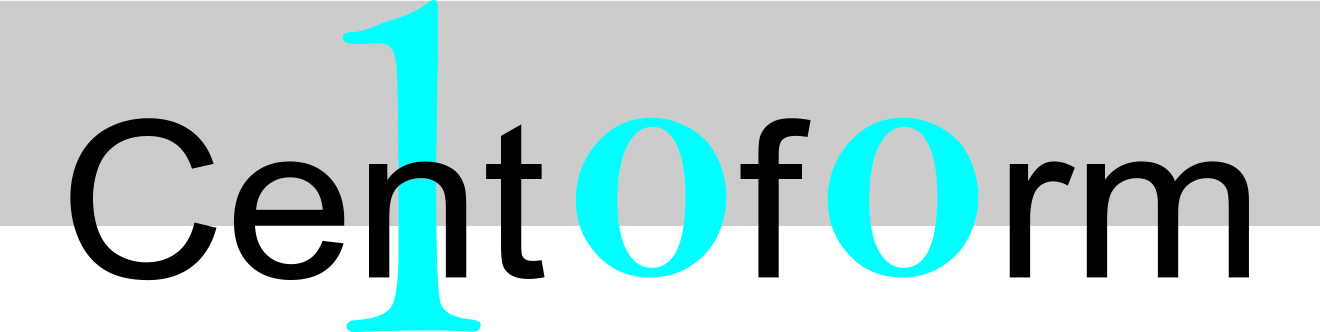 1010 - 200 + V = ()
ROMERTALL
BINÆRT SYSTEM
KORT: HVITT
13
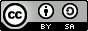 ILA-LEAN Project No 2016-1-PL01-KA203-026293 - 2016-2018
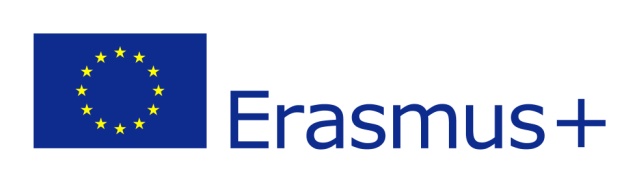 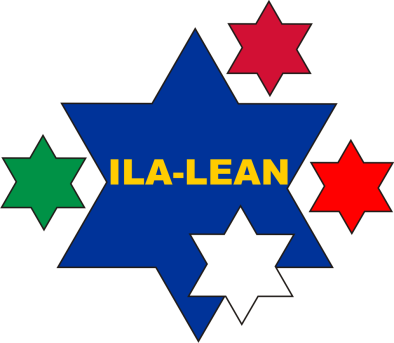 LEAN ER EN SYSTEMATISK
METODE FOR Å ELIMINERE 
SLØSING I EN PROSESS.
DE FØRSTE EKSEMPLENE PÅ
LEAN KAN SPORES TILBAKE
TIL B. FRANKLIN
1001 + D = ()
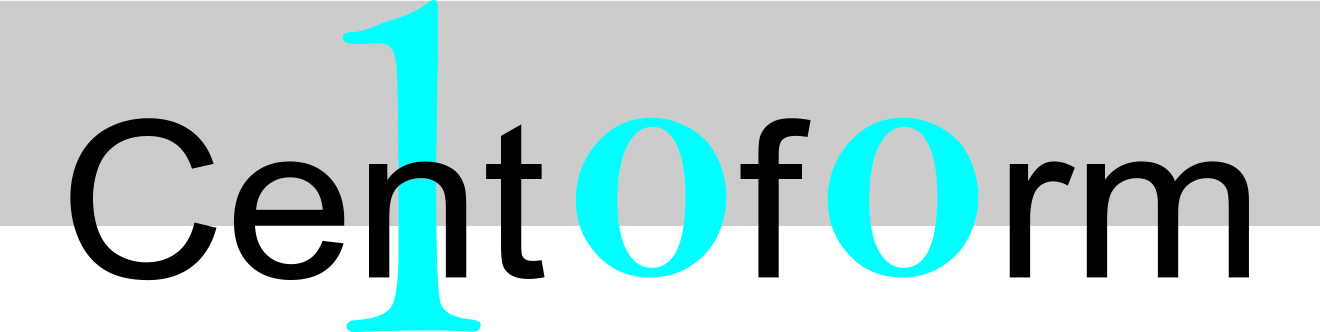 BINÆRT
 SYSTEM
HEXADECIMALT
 SYSTEM
KORT: HVITT
14
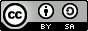 ILA-LEAN Project No 2016-1-PL01-KA203-026293 - 2016-2018
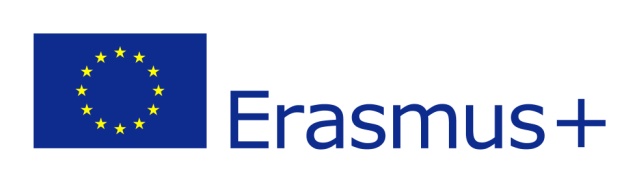 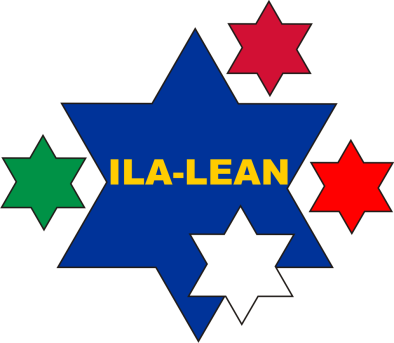 SIKKERHET FØRST!!!
SIKKERHET FØRST
SIKKERHET FØRST
SIKKERHET FØRST
SIKKERHET FØRST
SIKKERHET FØRST
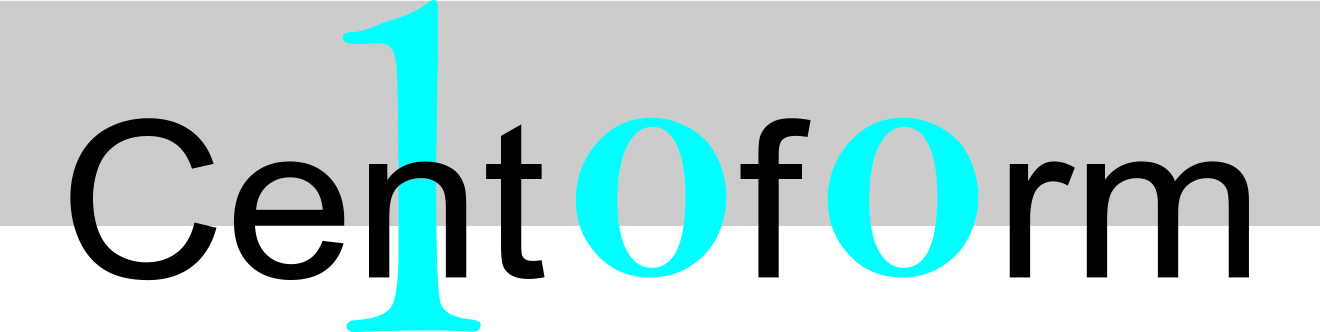 18 + 1 + 37= ()
RØD ER GALT!
DEN RIKTIGE FORESPØRSELEN
ER SORT
KORT: HVITT
15
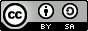 ILA-LEAN Project No 2016-1-PL01-KA203-026293 - 2016-2018
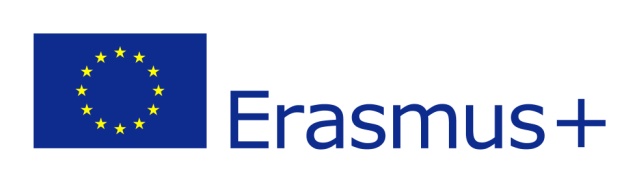 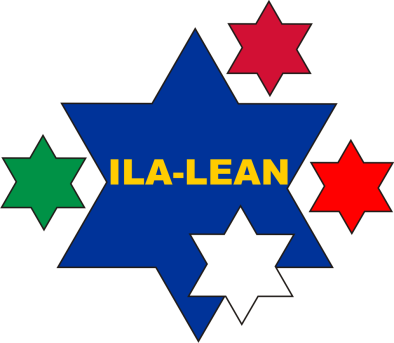 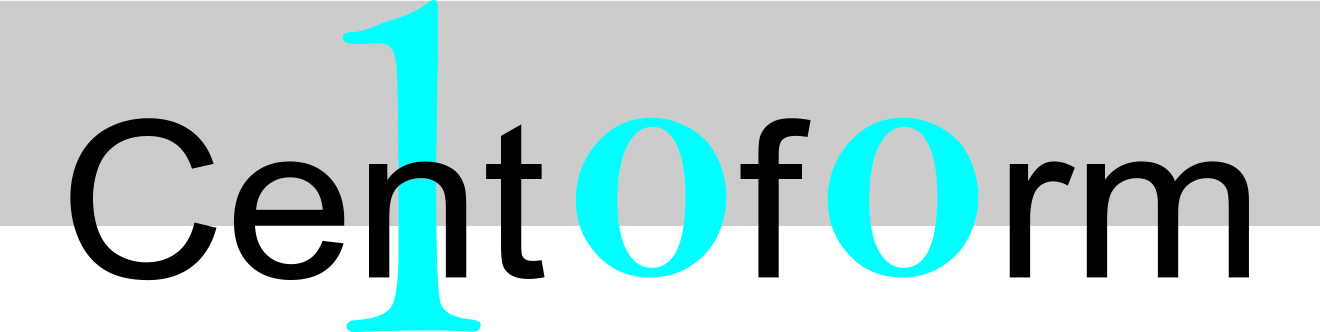 Vent på 
sjefens signatur
16
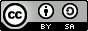 ILA-LEAN Project No 2016-1-PL01-KA203-026293 - 2016-2018
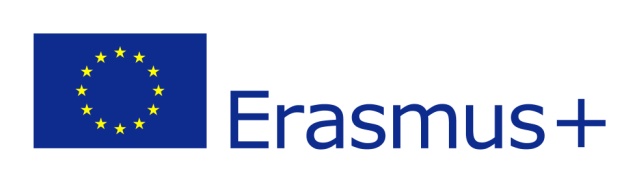 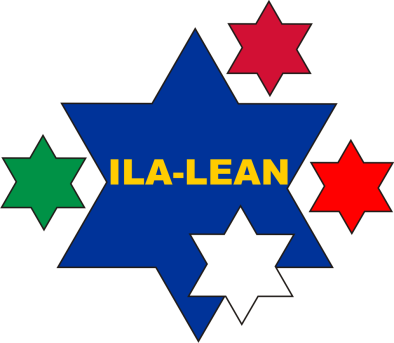 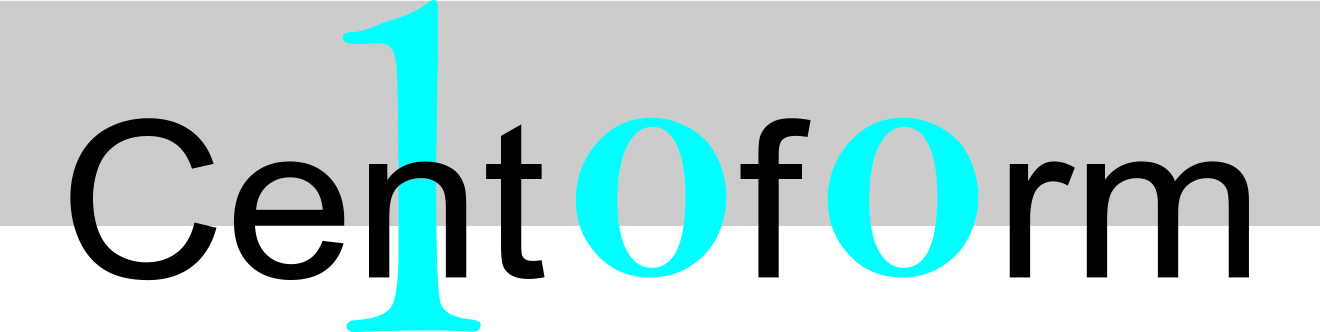 77 - 28 = ()
LEAN
KORT: RØDT
GJØR MER MED MINDRE!!!!
17
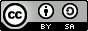 ILA-LEAN Project No 2016-1-PL01-KA203-026293 - 2016-2018
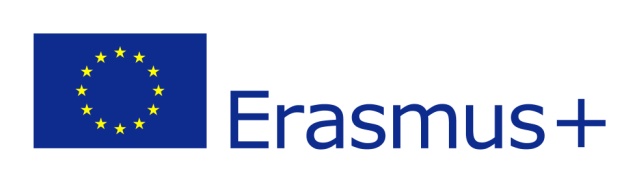 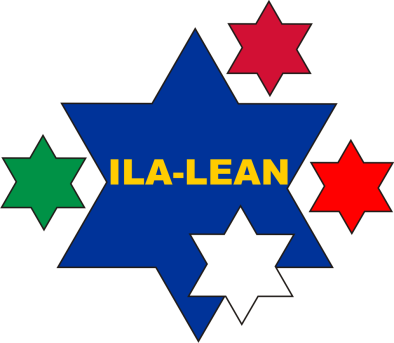 6
66
6
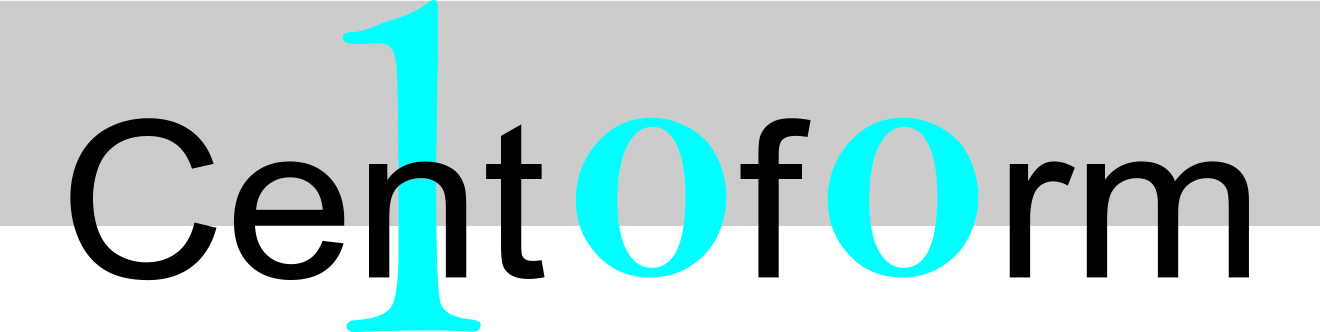 +     -   9 = ()
KORT: GULT
18
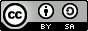 ILA-LEAN Project No 2016-1-PL01-KA203-026293 - 2016-2018